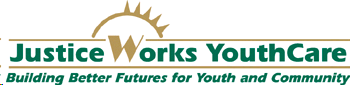 Child Welfare League of America 
April 2023 
Whatever It Takes  --  The Power of Prevention
So Happy To Be Here!
Social Worker  --  25+ year career serving kids and their families in various formal systems
Driven by determination to alter the experience families have with these systems 
Driven by those who come into this work committed to impacting the lives of others
Warm Up Activities
Who is in the audience?


Setting the stage activity
[Speaker Notes: Activity  --  What were you hoping to bring to this work? Have a few share!]
All families deserve opportunities to build access to what they need emotionally, socially and physically in order to parent their children well!
Presentation Core Value
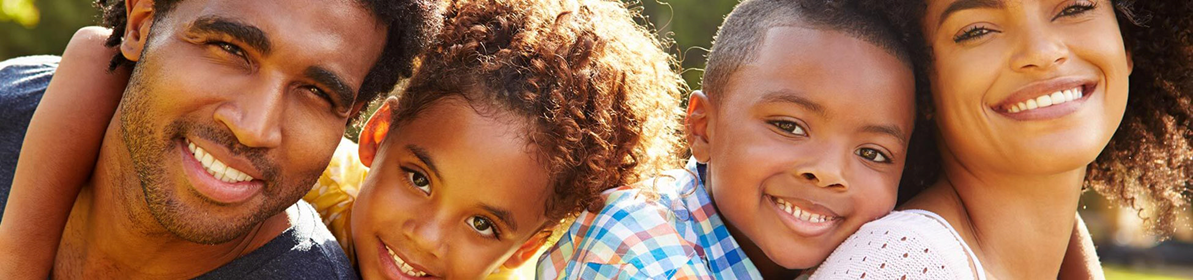 JusticeWorks History
[Speaker Notes: Tell a little about the commitment to working with the disenfranchised
Importance of the family]
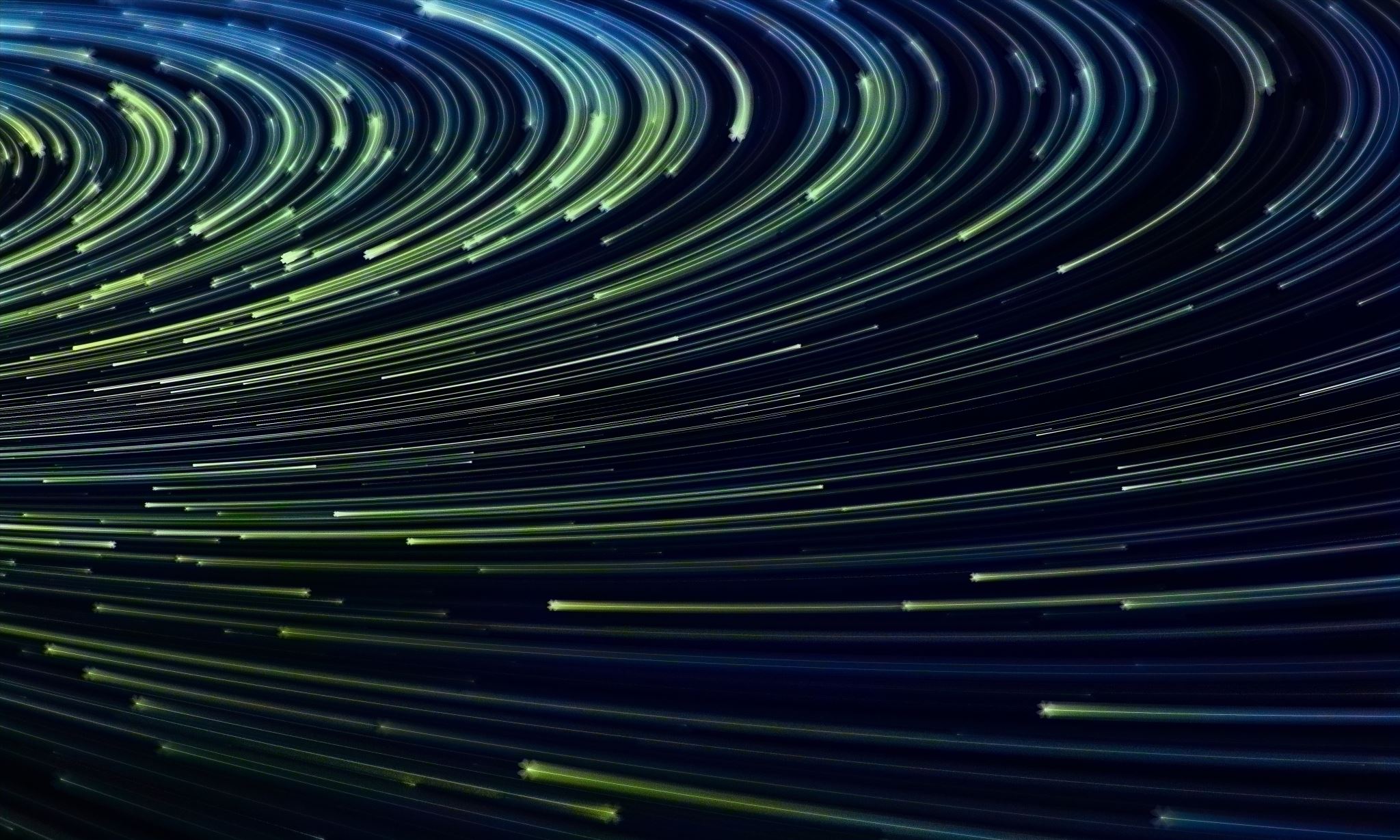 Mission Driven Organization
[Speaker Notes: Ethical practice & service delivery
The importance of relationships]
JusticeWorks!
Measuring Successful Delivery
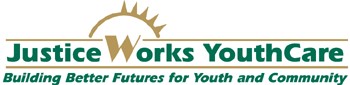 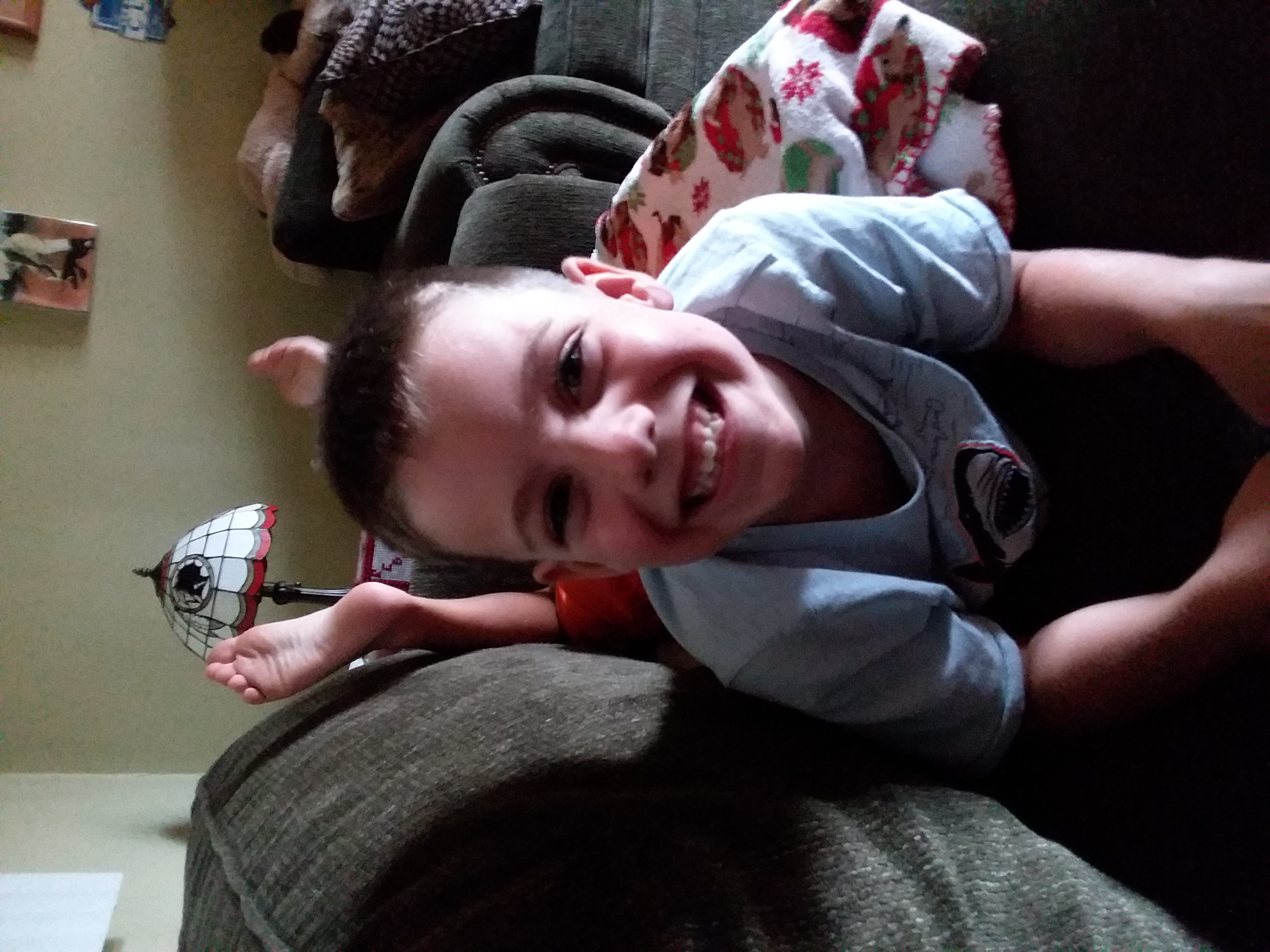 [Speaker Notes: What impacts have you seen so far from this well intended change?]
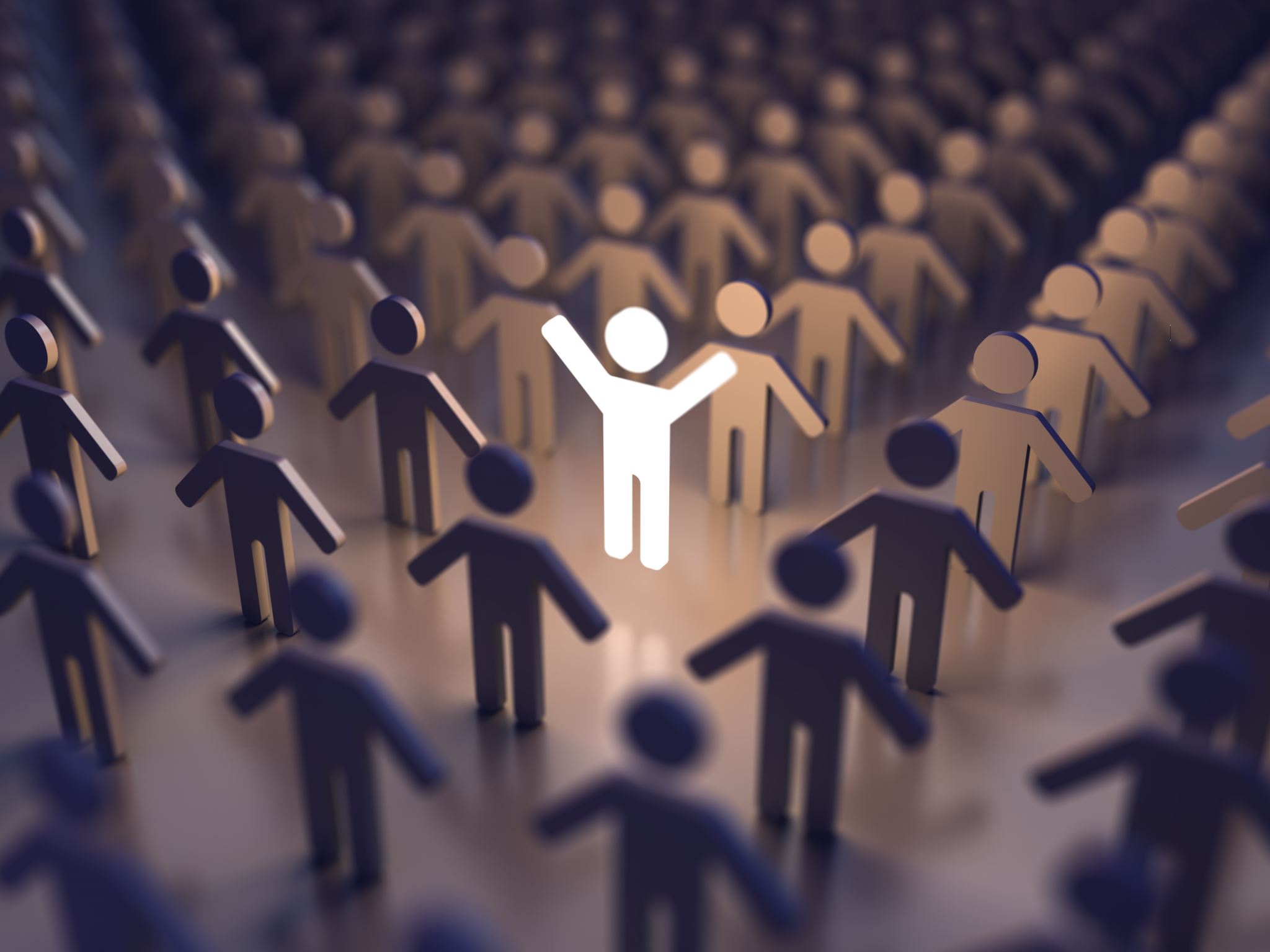 Framework of Approach
Person Centered Engagement
Imagine……
[Speaker Notes: Activity  --  worst day of your life  --  imagine having to share over and over again, exposure to humiliation, anger]
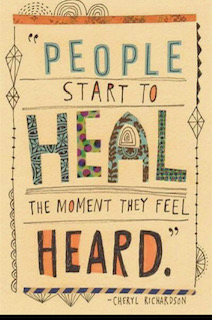 Basic Premise of this Framework
***
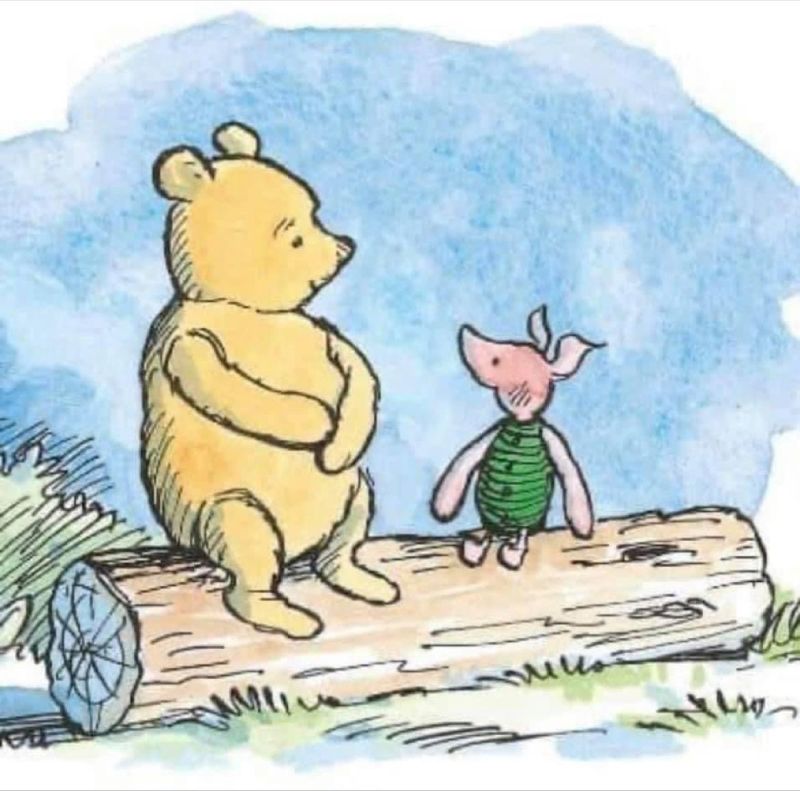 “ A Difficult Day”
"Today was a Difficult Day," said Pooh.There was a pause."Do you want to talk about it?" asked Piglet."No," said Pooh after a bit. "No, I don't think I do.""That's okay," said Piglet, and he came and sat beside his friend."What are you doing?" asked Pooh."Nothing, really," said Piglet. "Only, I know what Difficult Days are like. I quite often don't feel like talking about it on my Difficult Days either."But goodness," continued Piglet, "Difficult Days are so much easier when you know you've got someone there for you. And I'lI always be here for you, Pooh."And as Pooh sat there, working through in his head his Difficult Day, while the solid, reliable Piglet sat next to him quietly, swinging his little legs. He thought that his best friend had never been more right.
Communication!
Communication Comes in Many Forms
[Speaker Notes: What factors do you take into account when determining what form of communication is best?]
People Heal When……..
Their basic needs are met and they have the emotional and physical capacity and bandwidth to begin to heal.
Social Determinants of Health
Economic Stability
Educational Opportunities
Quality Health Care
Safe Neighborhoods and Living Environments
Social Capital
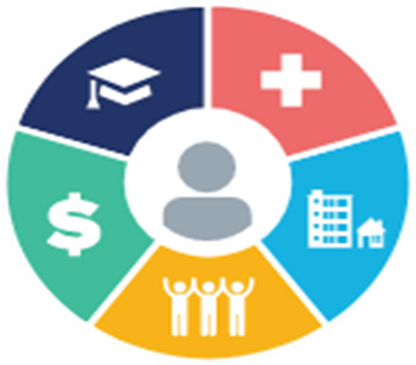 Do we get sidetracked by behavior and away from what is important?
JusticeWorks Believes…….
Understanding what is beneath the behaviors is what will drive change!
Understanding what is underneath the behaviors is what will drive Understanding what is underneath the behaviors is what will drive change. change.
[Speaker Notes: Respond to question  --]
***
Instead of focusing just on behavior, 
we focus on 
what is at the core of such!  Feelings and Needs
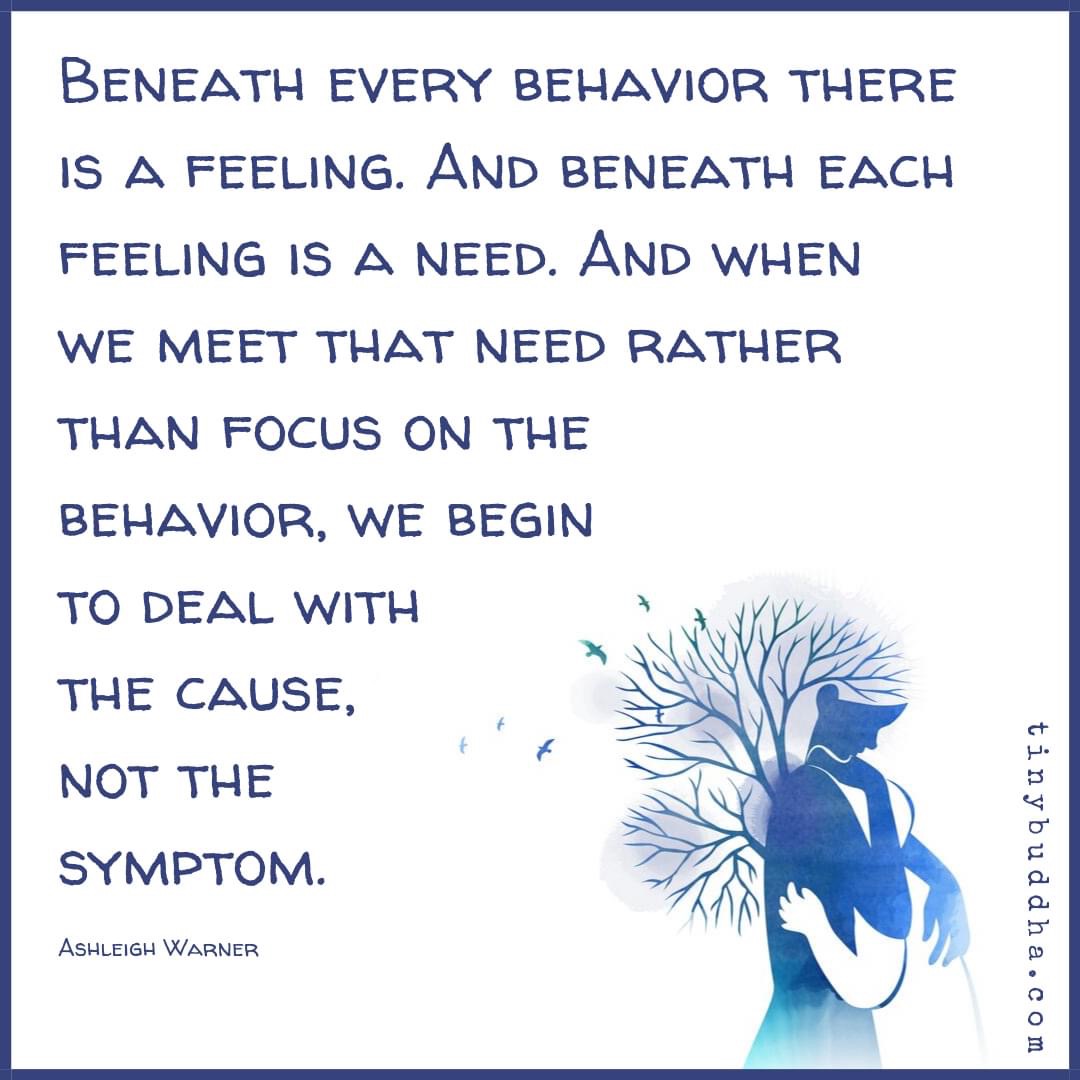 Instead of focusing just on behavior, 
we focus on 
Feelings and Needs
Inspiring Change!
FAMILY ENGAGEMENT
Family engagement is a strengths-based, anti-oppressive approach to child welfare and juvenile justice work whereby families are empowered as partners in setting goals, developing case plans, finding solutions, making decisions, and keeping children and youth safe.

Effective family empowerment is the act of engaging, involving, and lifting up the voice of families throughout the child welfare continuum – at the practice and system level.
Prevention
Our Signature Programs
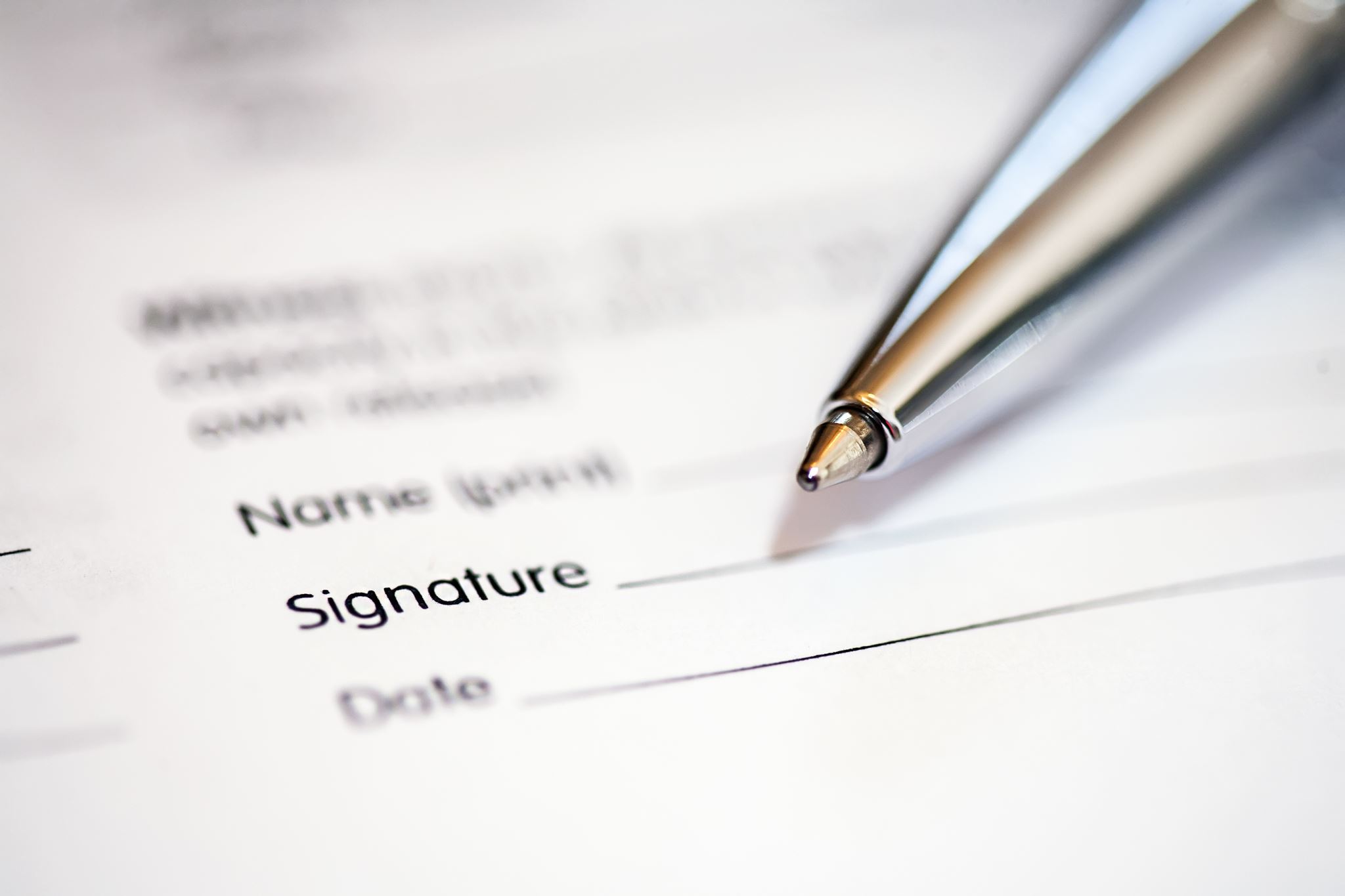 Justice Works Signature Programs serve proactively using family and youth strengths to overcome challenges and remove barriers
VISIT COACHING PROGRAM
Quality Assurance
We actively engage in quality assurance endeavors to ensure adherence to policies, practices, and procedures in the delivery of services using a variety of methods and strategies to determine what the current performance levels are and  where improvement may be needed.

*Outcome Reports Available
We actively engage in quality assurance endeavors to ensure adherence to policies, practices, and procedures in the delivery of services using a variety of methods and strategies to determine what the current performance levels are and  where improvement may be needed.
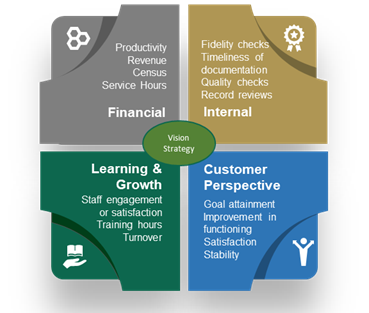 The Tiny Desk
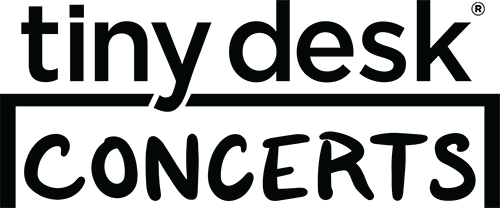 What would you leave?
Q & A Phase
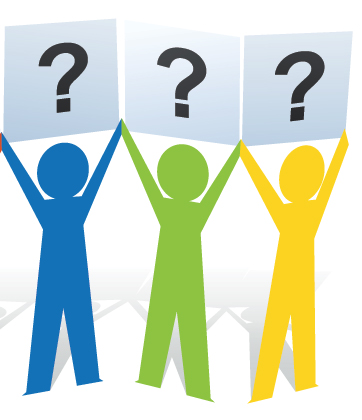 Questions?
Comments?
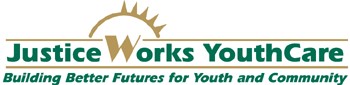 Thank you!
www.justiceworksyouthcare.com
Contact:  

Angela Walters Lytle
awalterslytle@justiceworksco.com
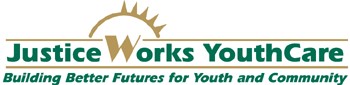